mjesto : K2 [ČETVRTI ZID]

Izložba studenata 
IV godine 2017/2018

» PRIČE U KUĆI «
kuća - fotoesej
fotografije sa tekstom (minimum teksta, efektni naslovi, precizno, jasno, prosta rečenica/riječ, nikakvi eseji)
format: poster 50*50
instrukcije: koristiti postojeći materijal svih grupa iz zadatka 1, suštinu kuće prikazati kroz 1 fotografiju + 1 riječ (imati u vidu da fotoesej treba da da osnovne informacije o kući, da strancu i slučajnom prolazniku da informacije o karakteru kuće, namjeni, korištenju, materijalima, njenoj sudbini...)
tim: Živko Vasiljević, Nikolina Šupić + Birdie Vish + Maja Kenjić
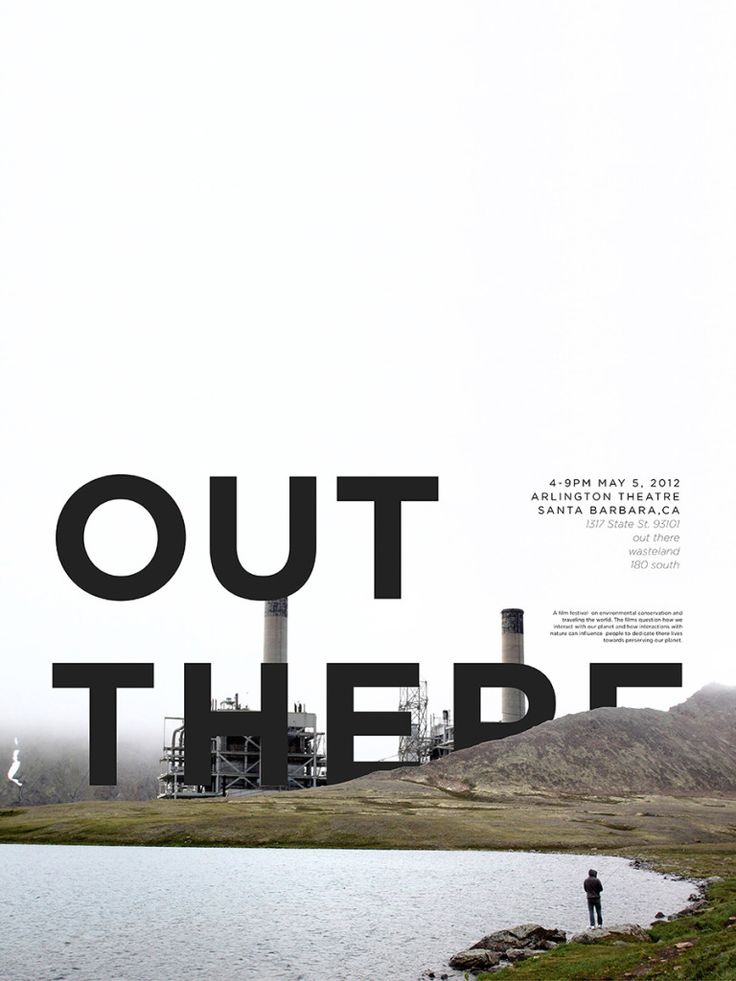 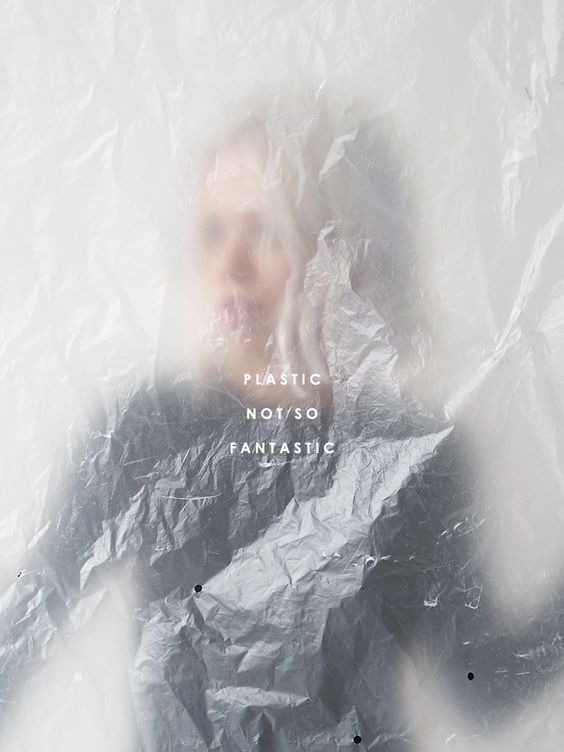 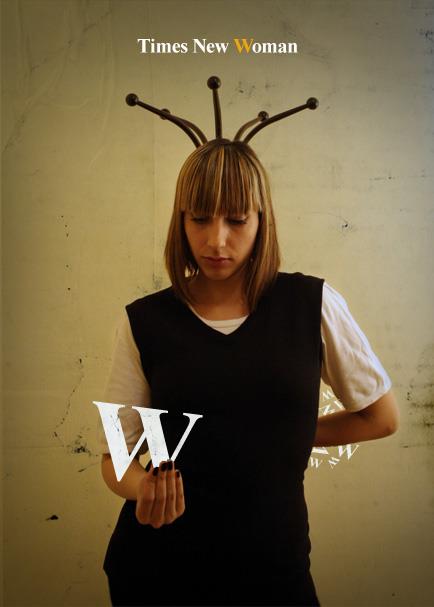 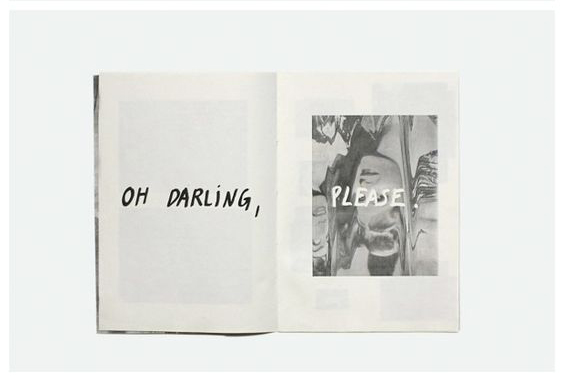 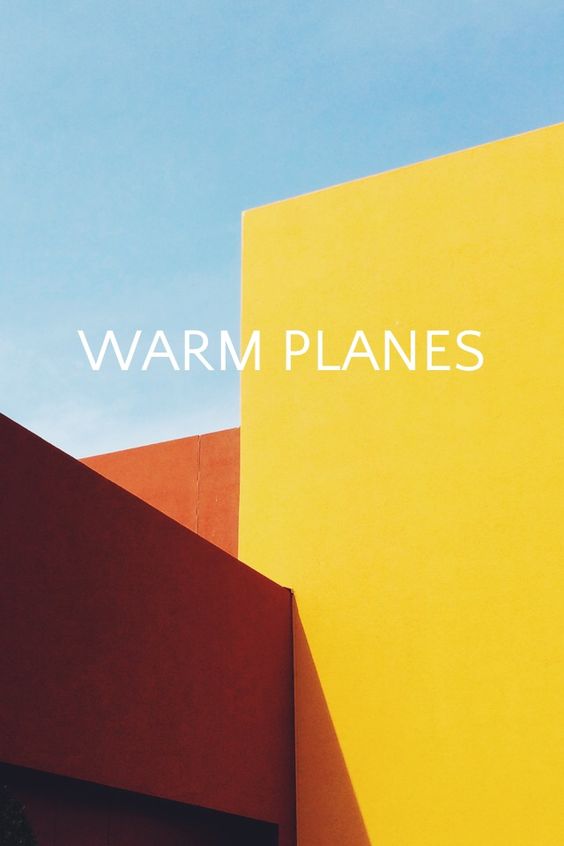 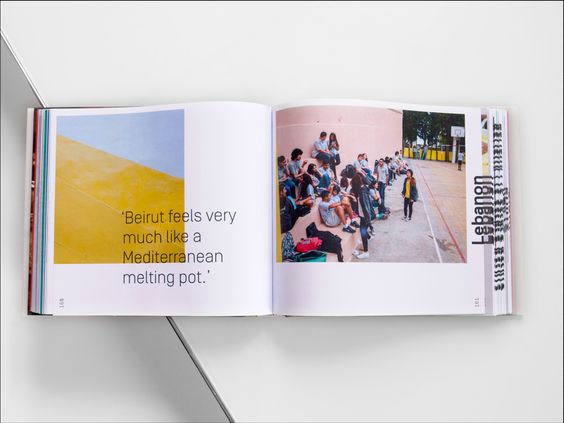 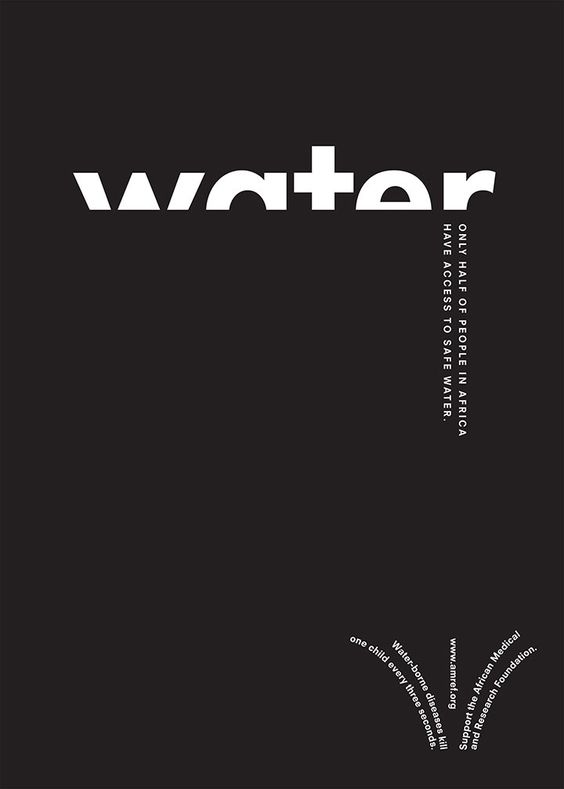 mapa kuće
katalog u kome se nalaze mape korištenja kuće, mape aktivnosti, mape pogleda, igranja, mape spavanja (u odnosu na postavljena pitanja, čemu služi, gdje se nalazi i od čega je)

instrukcije: sarađivati sa ostalim grupama, mapirati njihove aktivnosti i teme kojima se bave, mapirati priče iz kuće
format: katalog/knjižica 50*50cm
tim: Mduo + Ivona Knežević + Jovana Janjić, Vesna Nišić
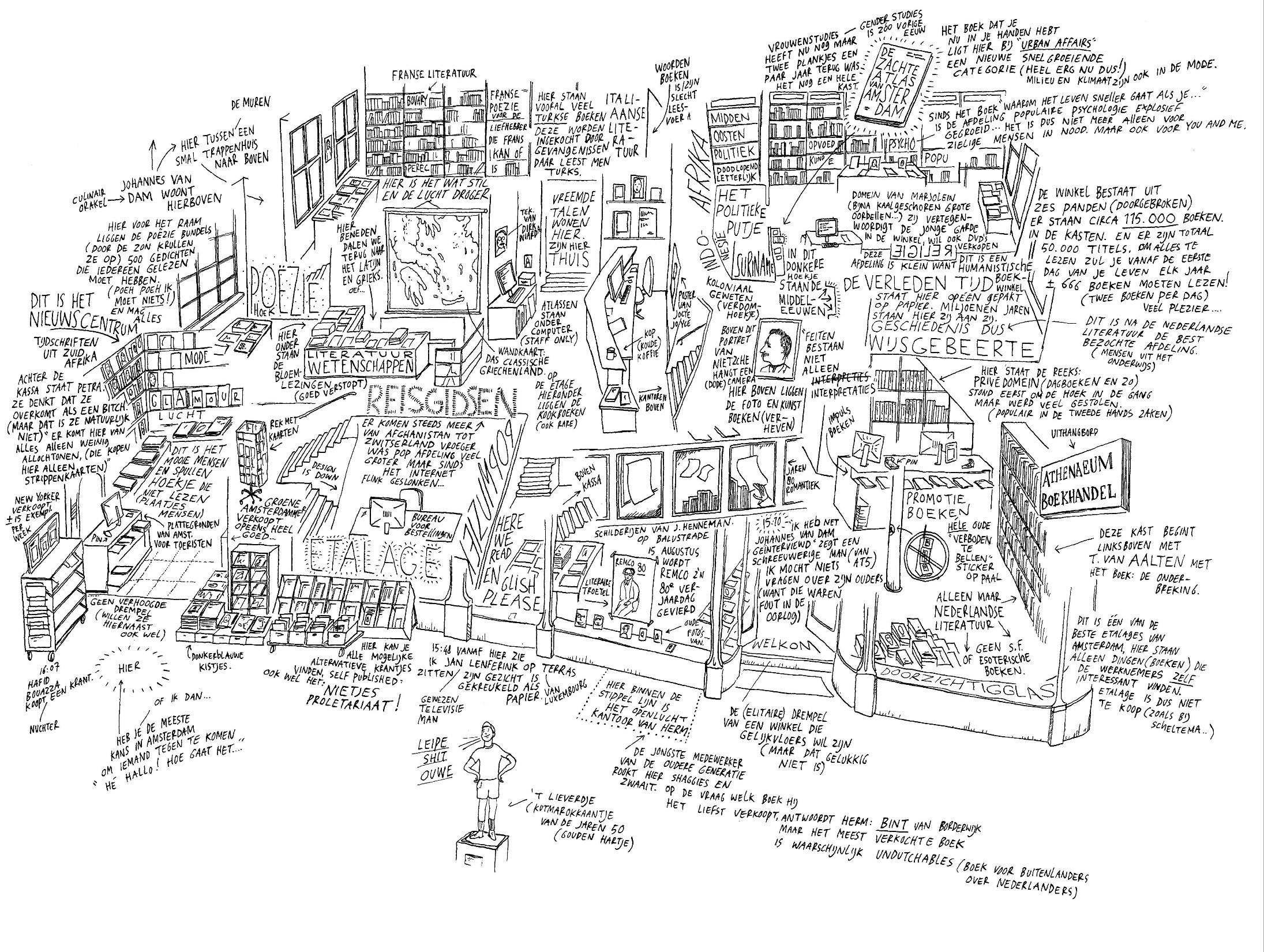 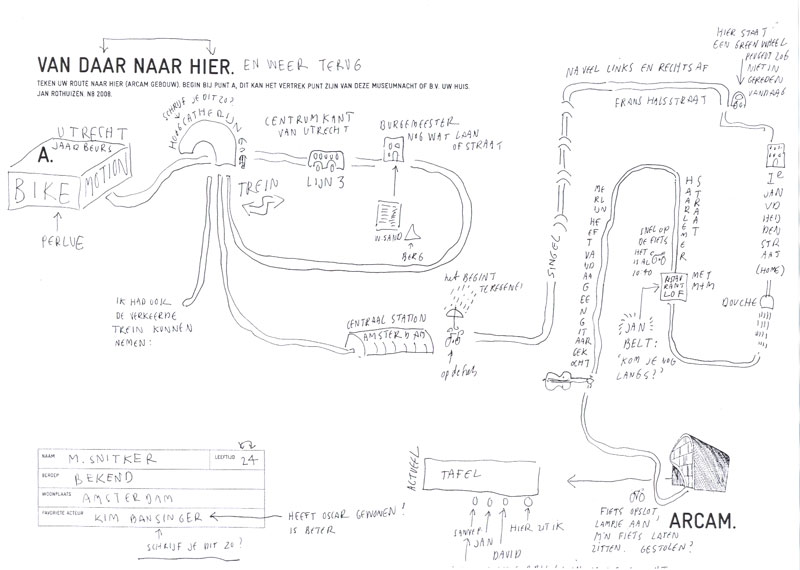 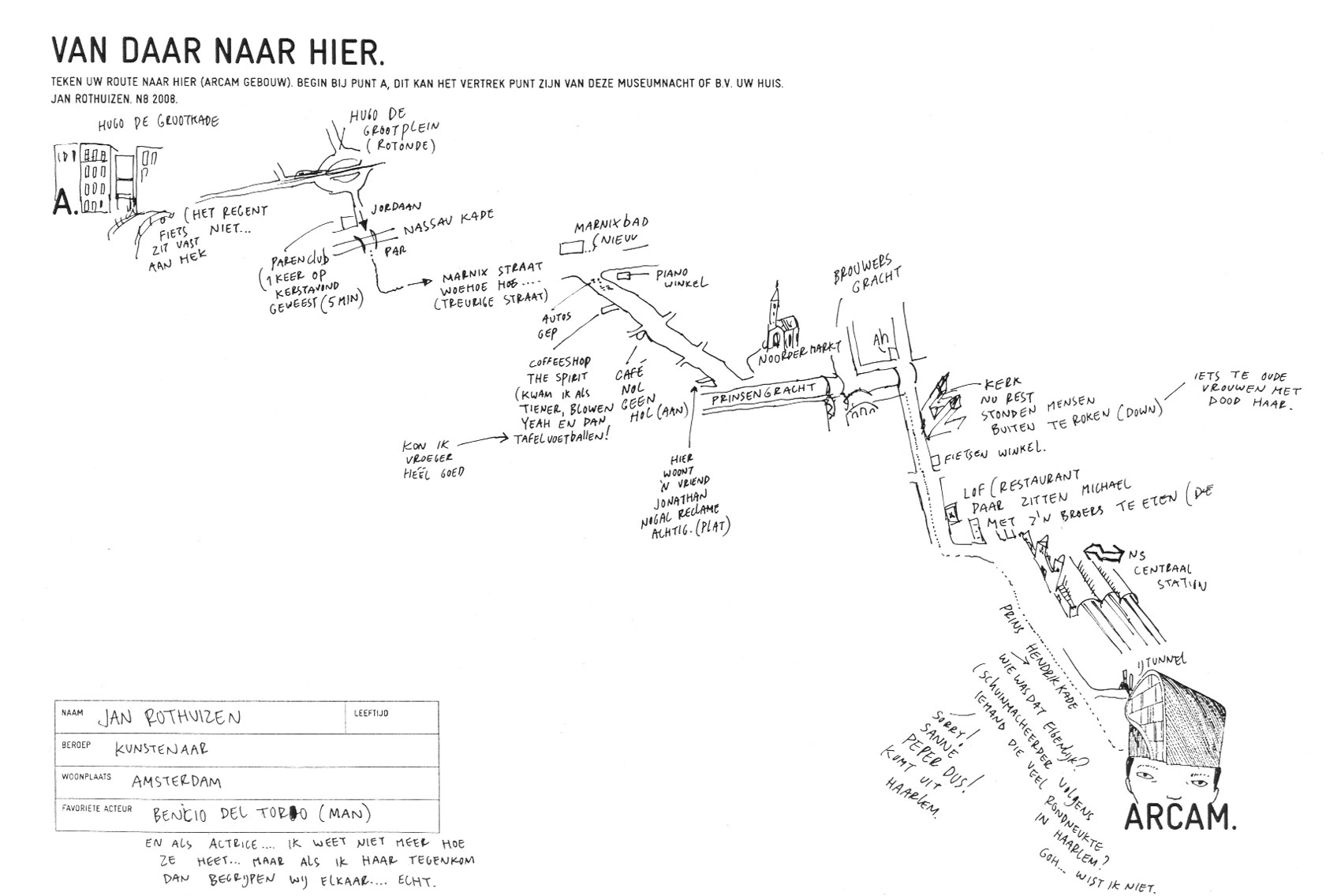 tijelo kuće
analitičko razumijevanje kuće / slojeva kuće / strukture / mehanizma
Još pojasniti....
instrukcije: dorađivati postojeći materijal grupa
formati: video
	    ešerovske makete prostora
	    prateći dijagram
tim: WOW, OiŽ
priče u kući - kampovanje
objašnjenje?

instrukcije: dorađivati postojeći materijal grupa + razmisliti o novom pristupu
format: video

tim: SAW + IT2B
priče u kući - čekanje
autobuska stanica / ne živi tu, ali je svakodnevni korisnik, objašnjenje
instrukcije: razraditi ideju čekanja, pronaći vezu hodnika i rupe, izgraditi prostor čekanja, stanicu, dati mu karakter

format: instalacija u hodniku aggf-a
tim: MIJA + Stefan Ilišković, Stefan Ristić, Jovana Pećanac
priče u kući - priče ispod pokrivača
iluzija lifta, element kojeg nema, objašnjenje
instrukcije:
format: gif, niz fotografija (instalacija) 
tim: grupa 41,  TA Group
priče u kući - druge oči
objašnjenje
instrukcije: razvijati priču, odabrati mjesto,  baviti se teksturama i kodiranjem, premjestiti se na aggf/k2
format: karta, istraživački video, teksture
tim: IMAM IDEJU i Rikalo Miljana, Nedeljka Mijatović